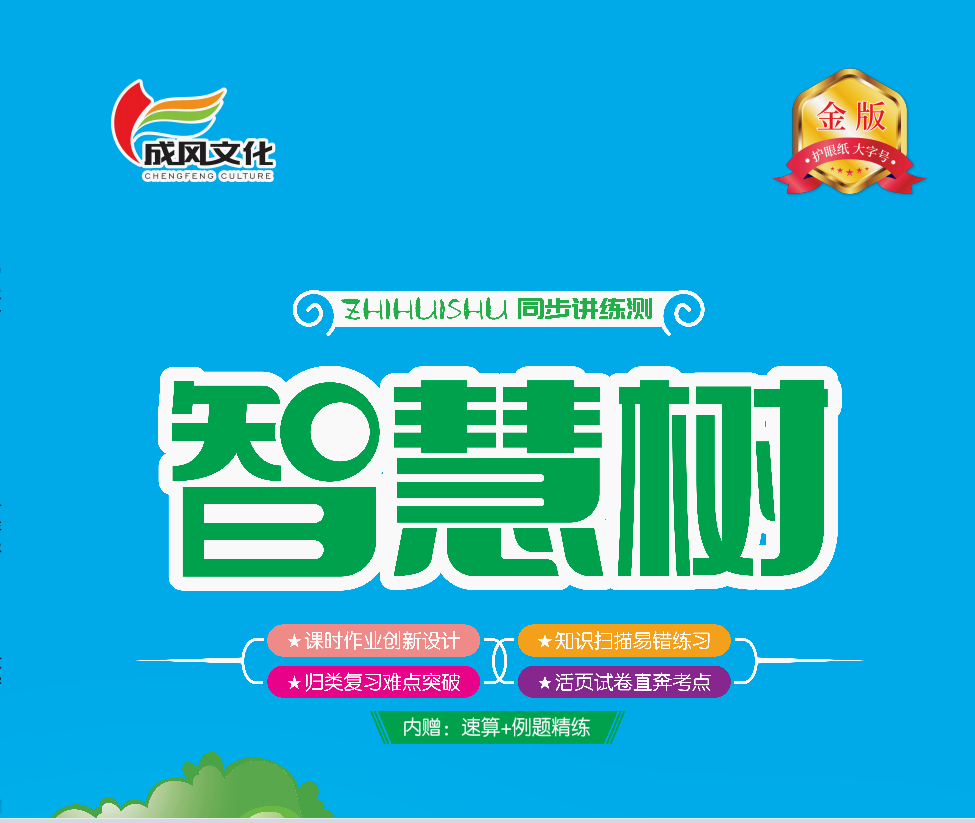 二   20以内的退位减法
第1课时   十几减9
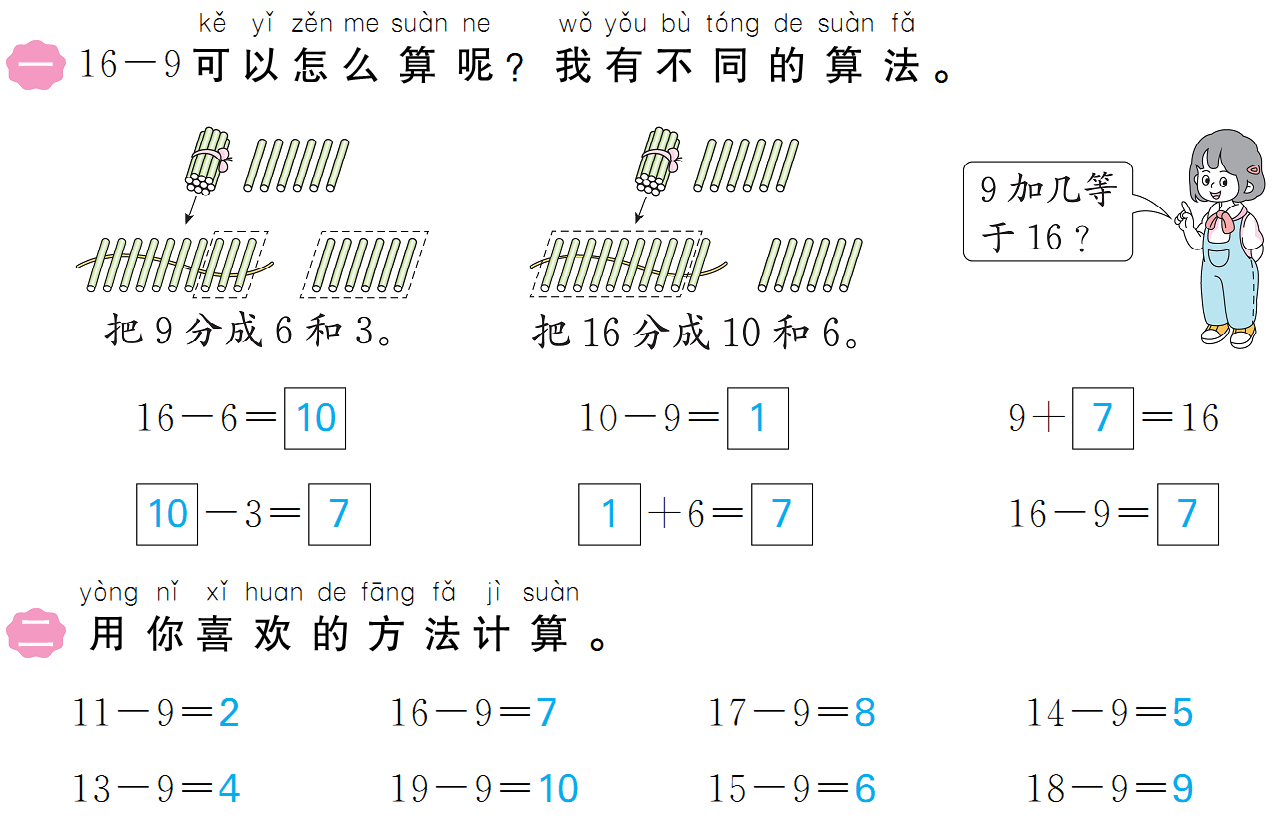 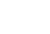 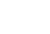 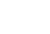 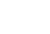 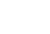 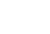 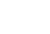 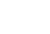 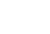 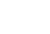 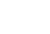 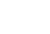 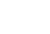 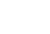 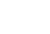 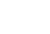 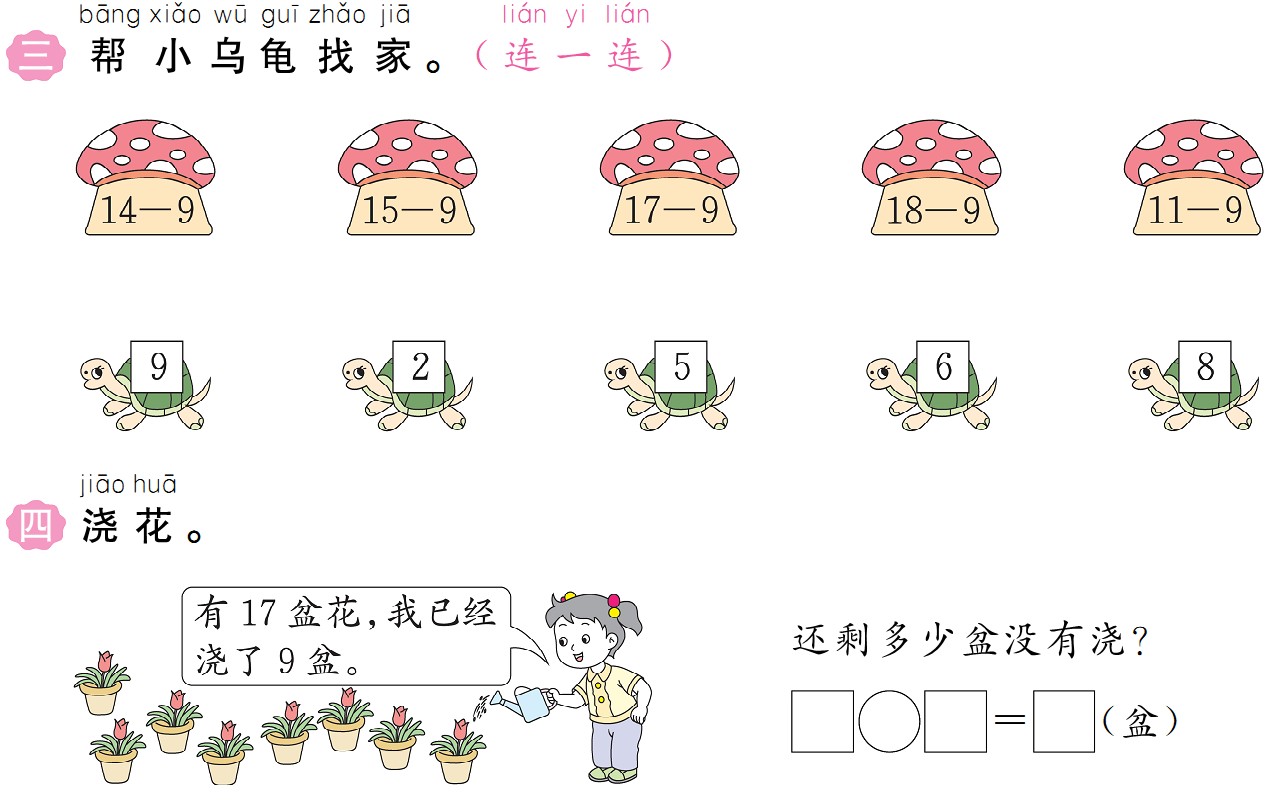 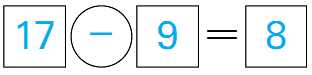 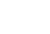 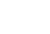 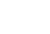 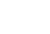 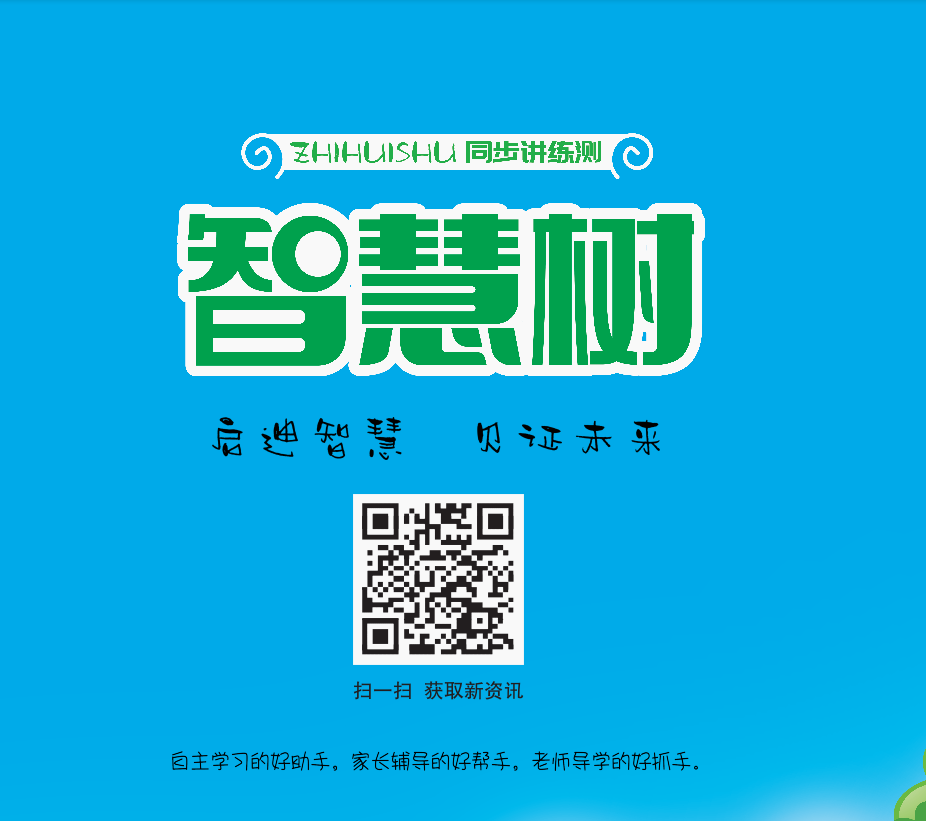 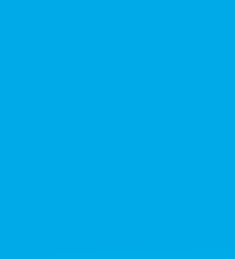